How to LeadBirkat Hamazon
with Eryka Velazquez
Recap from last week
Shir Hama’alot
Communal Singing-- Birkat Hazan
Communal Singing-- Birkat Hazan
Let’s Sing!
Opening Motif
Motif 2 or Continuing Motif
Baruch Atah Adonai
Closing Motif
Communal Singing and Melodies
Motifs
Musical Motifs--Birkat Ha’artez
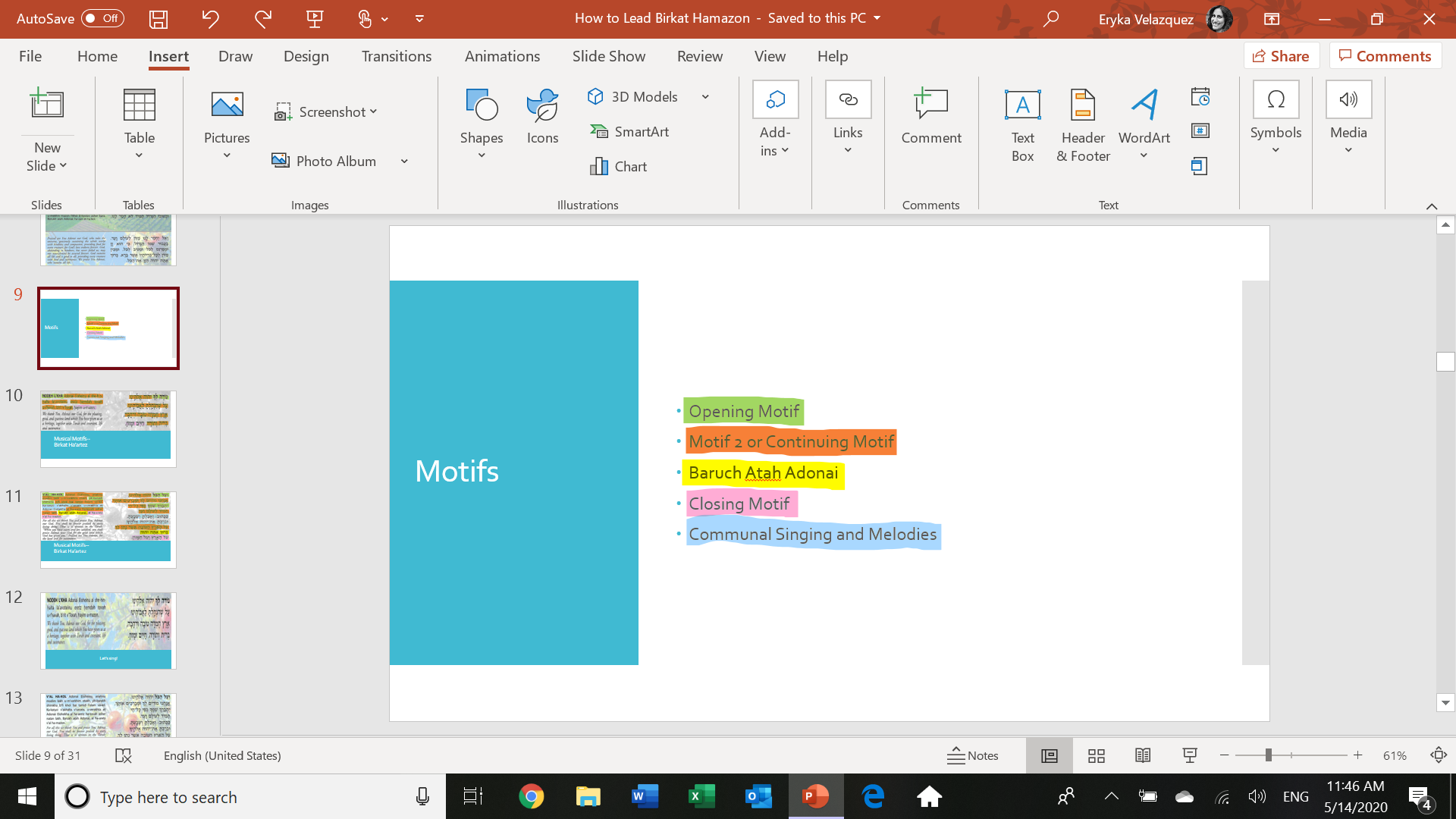 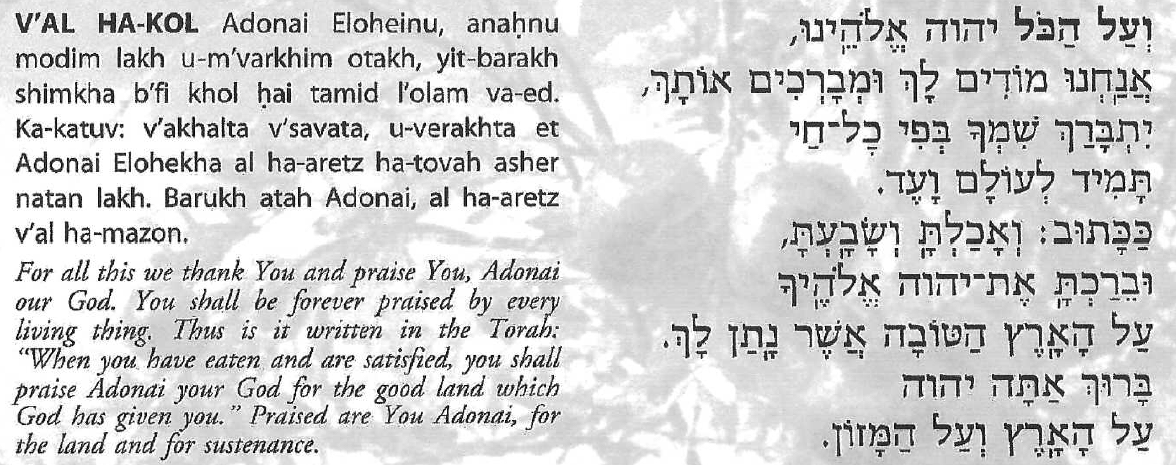 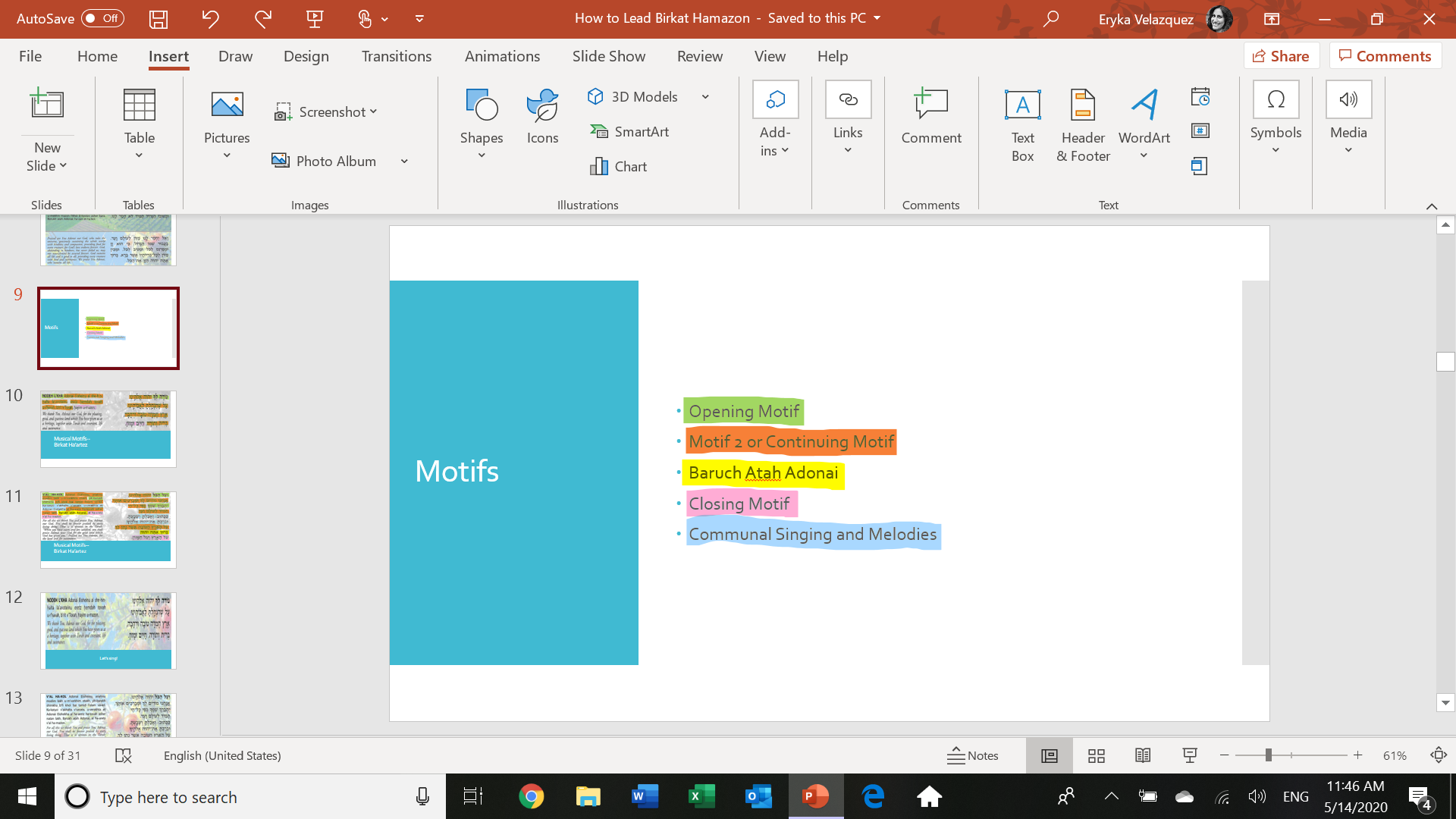 Musical Motifs--Birkat Ha’artez
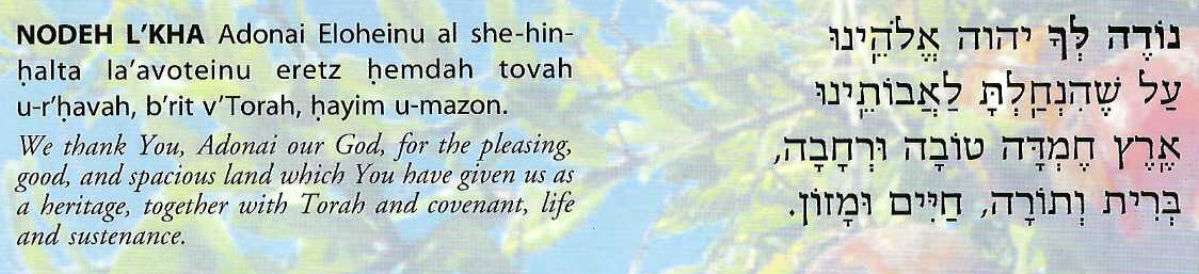 Let’s sing!
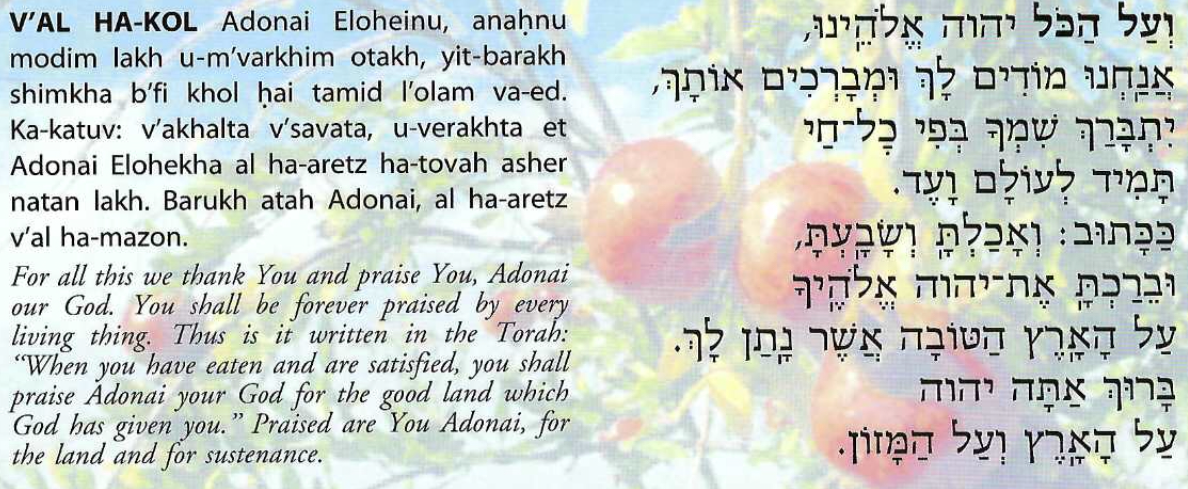 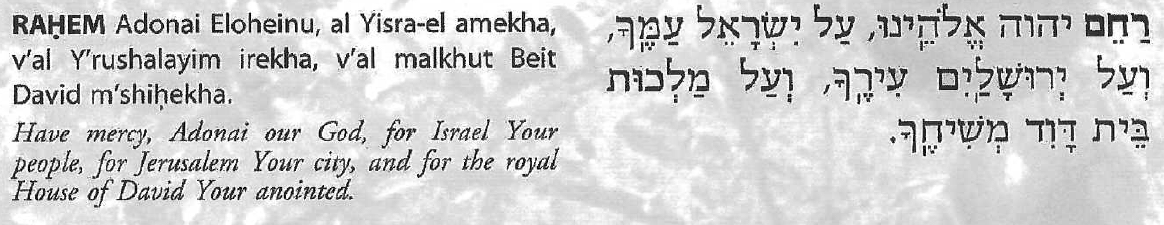 Musical Motifs-- Birkat Yerushalayim
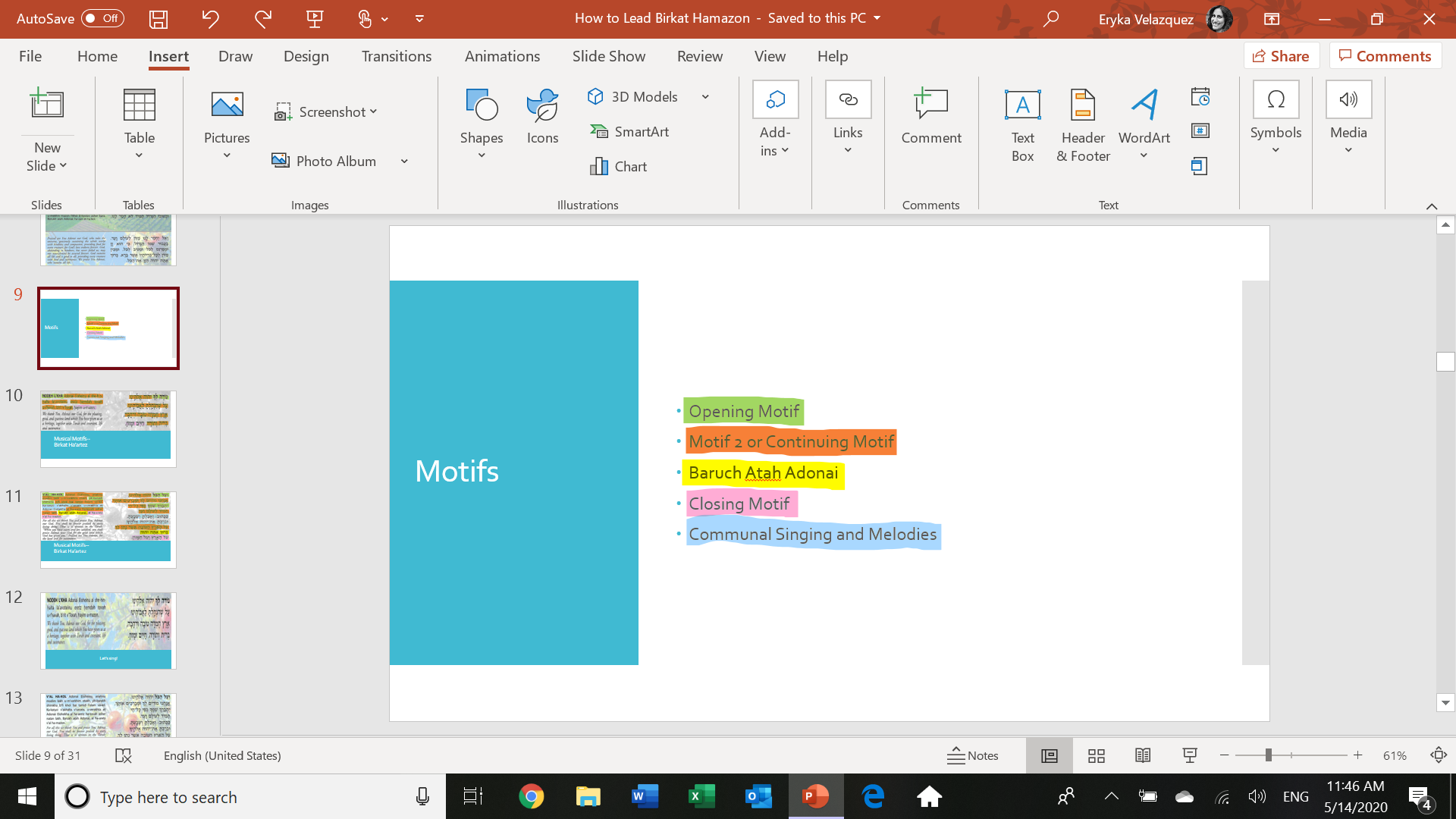 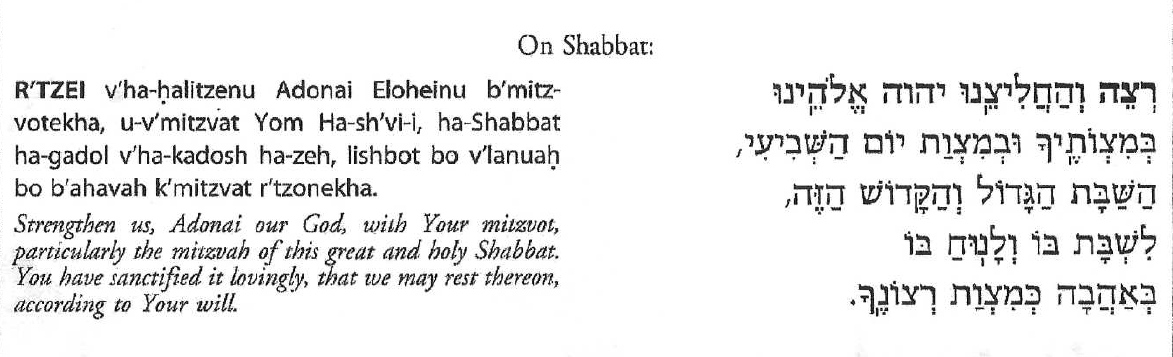 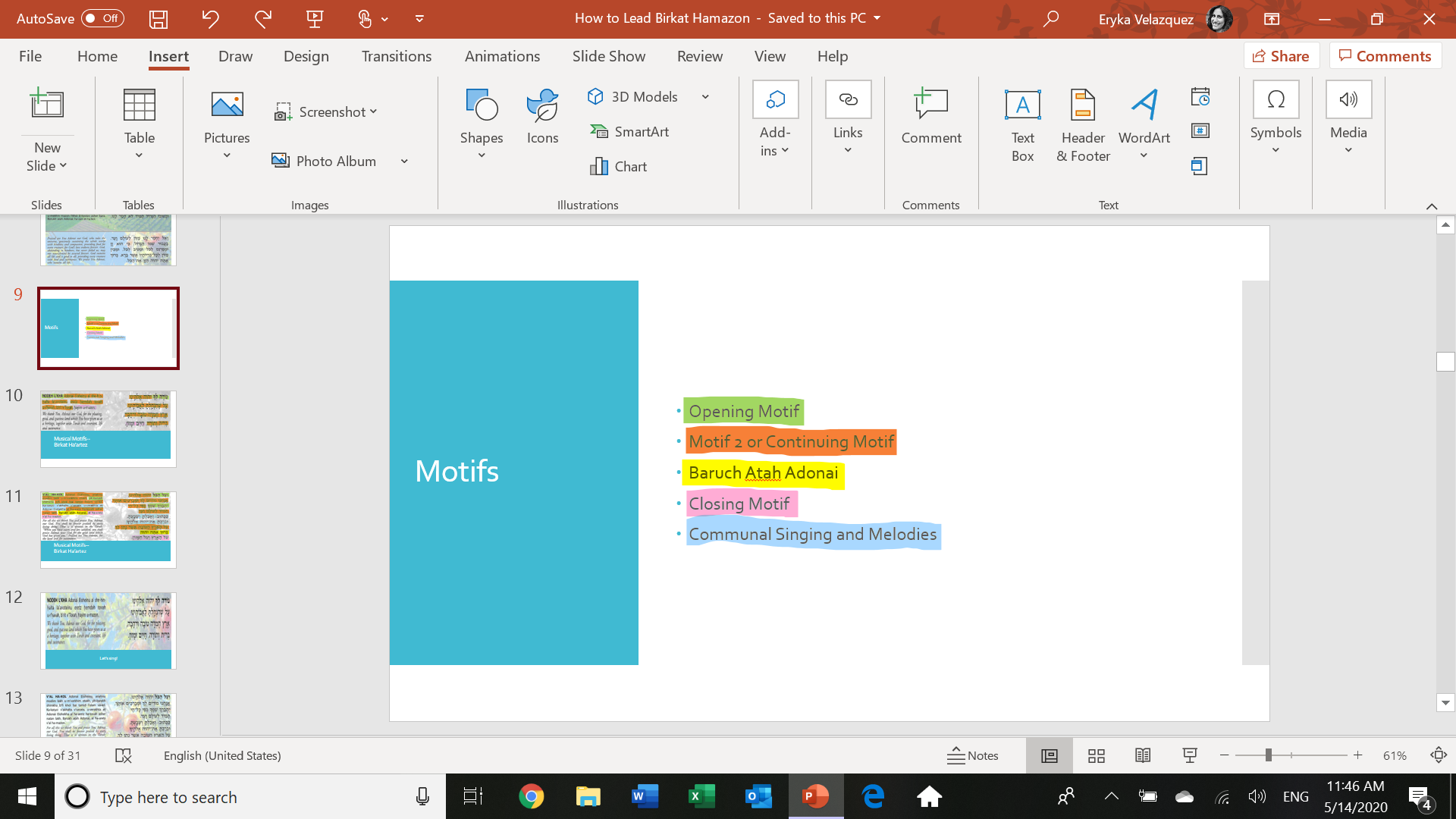 Musical Motifs– Birkat Yerushalayim
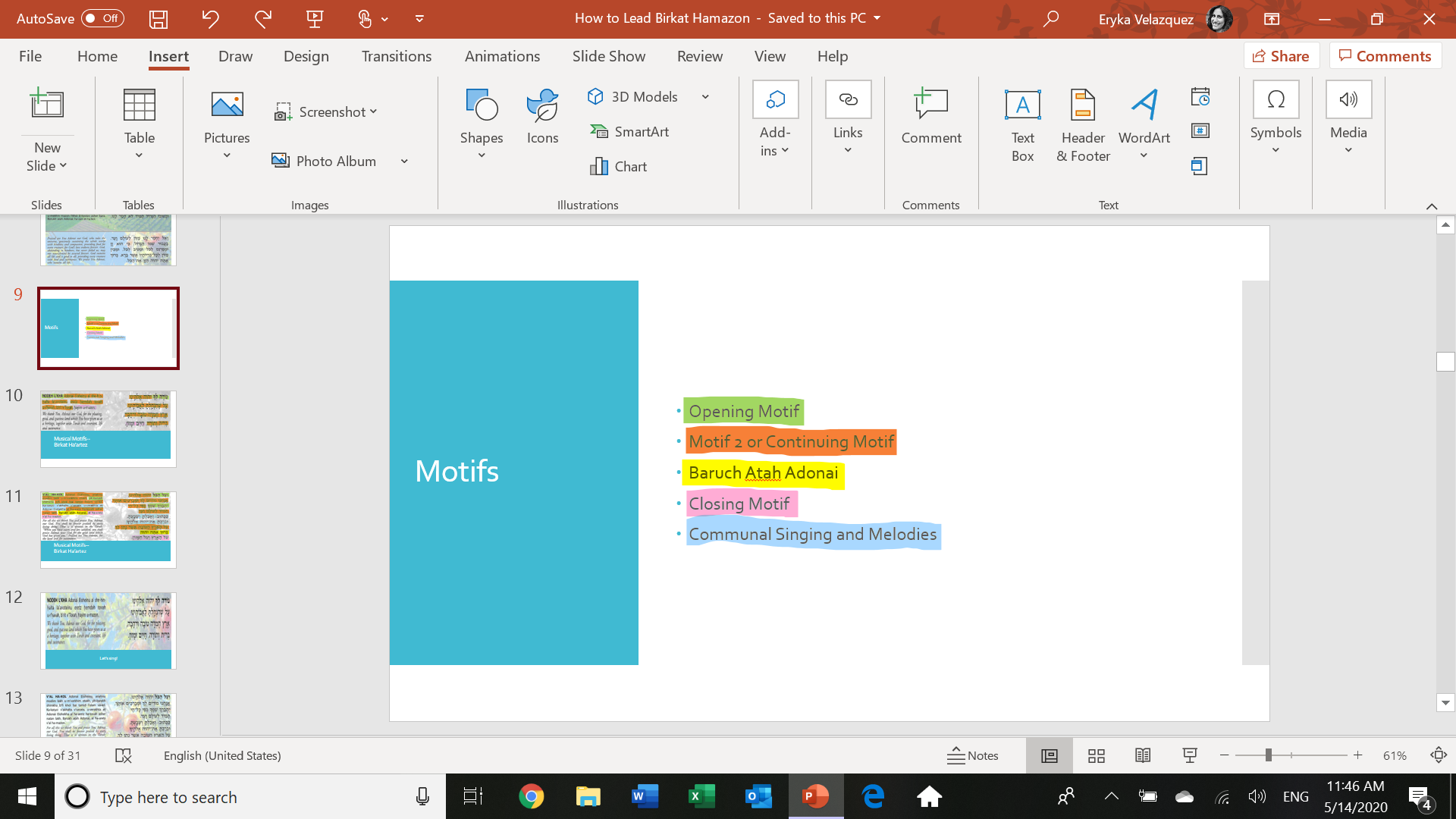 Musical Motifs– Birkat Yerushalayim
Let’s sing!
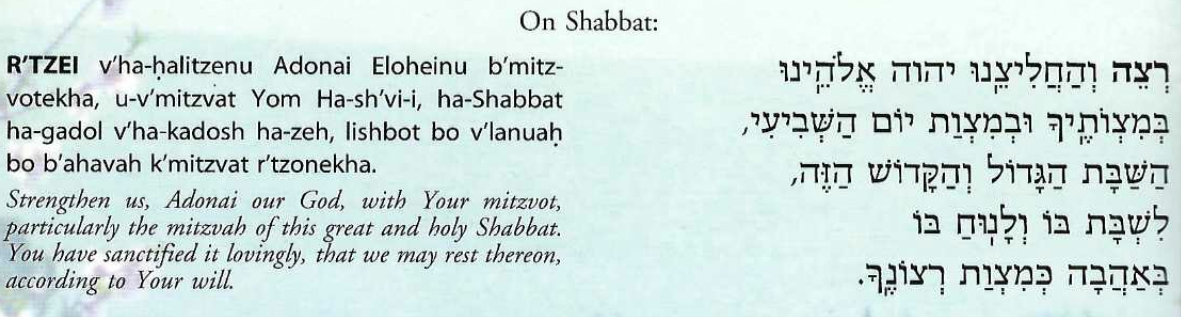 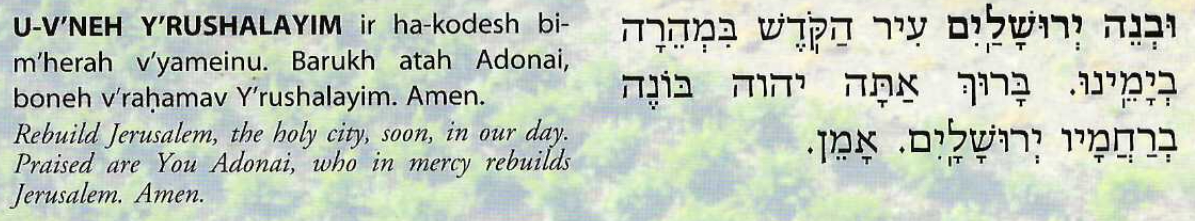 Communal Singing with Motivic Transitions-- Birkat Ha-tov v’Hametiv
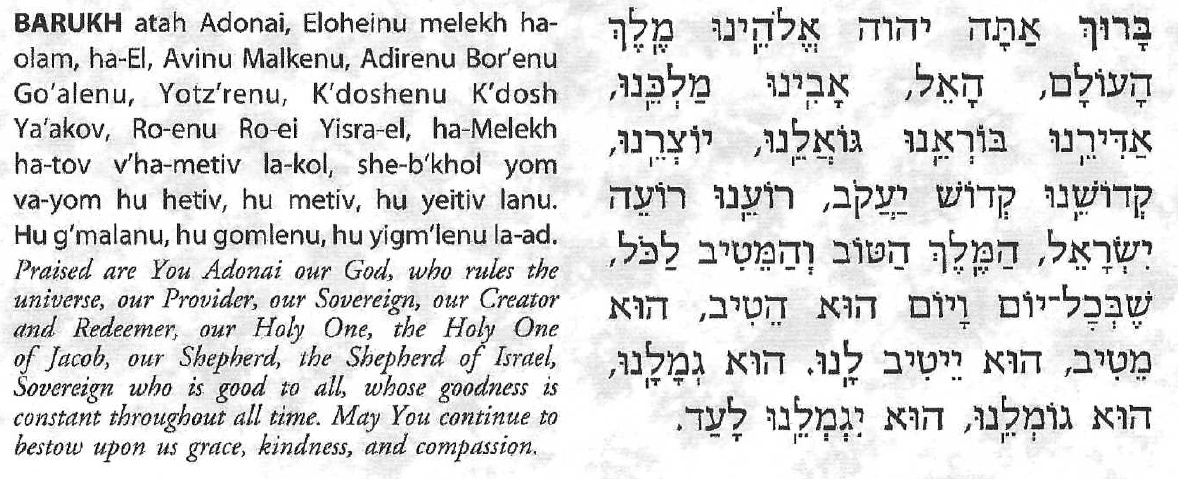 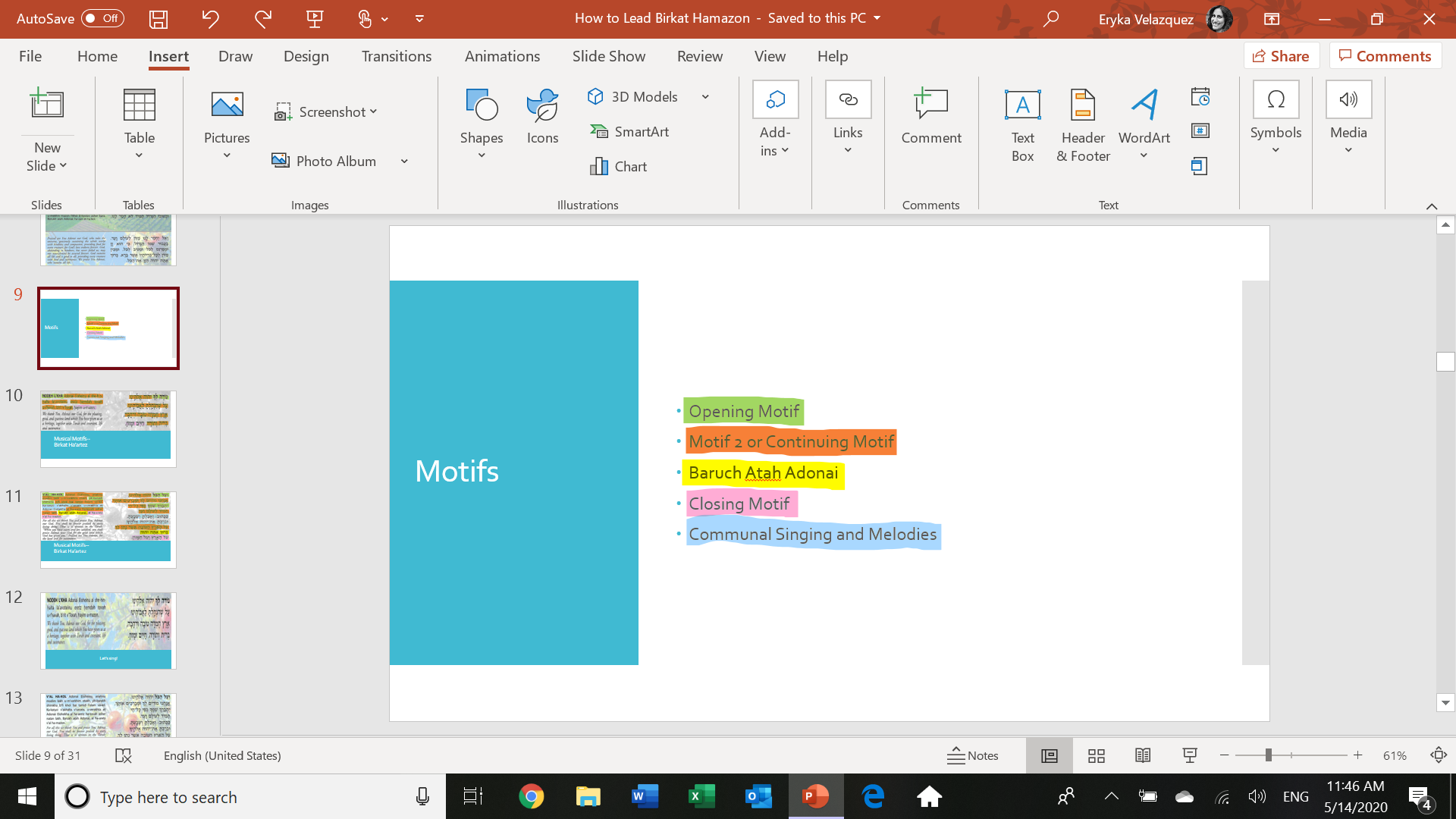 Let’s sing!
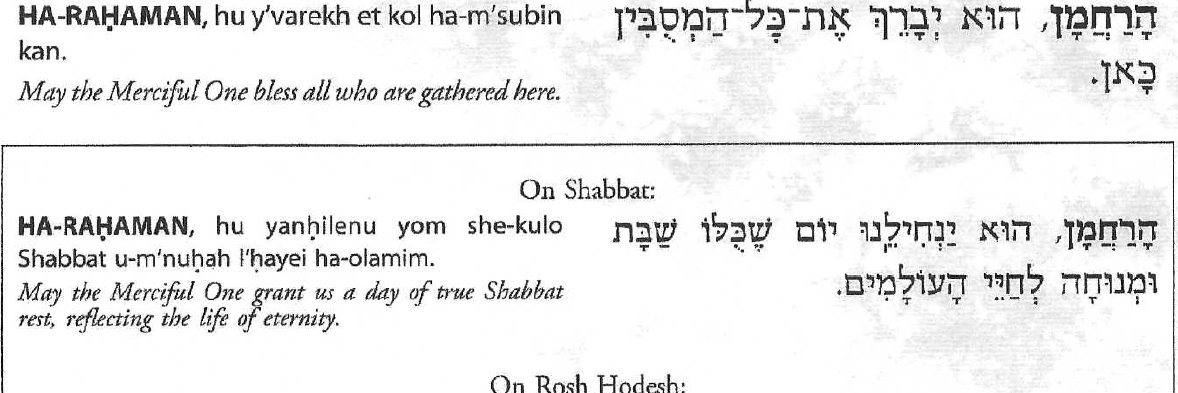 Harachaman
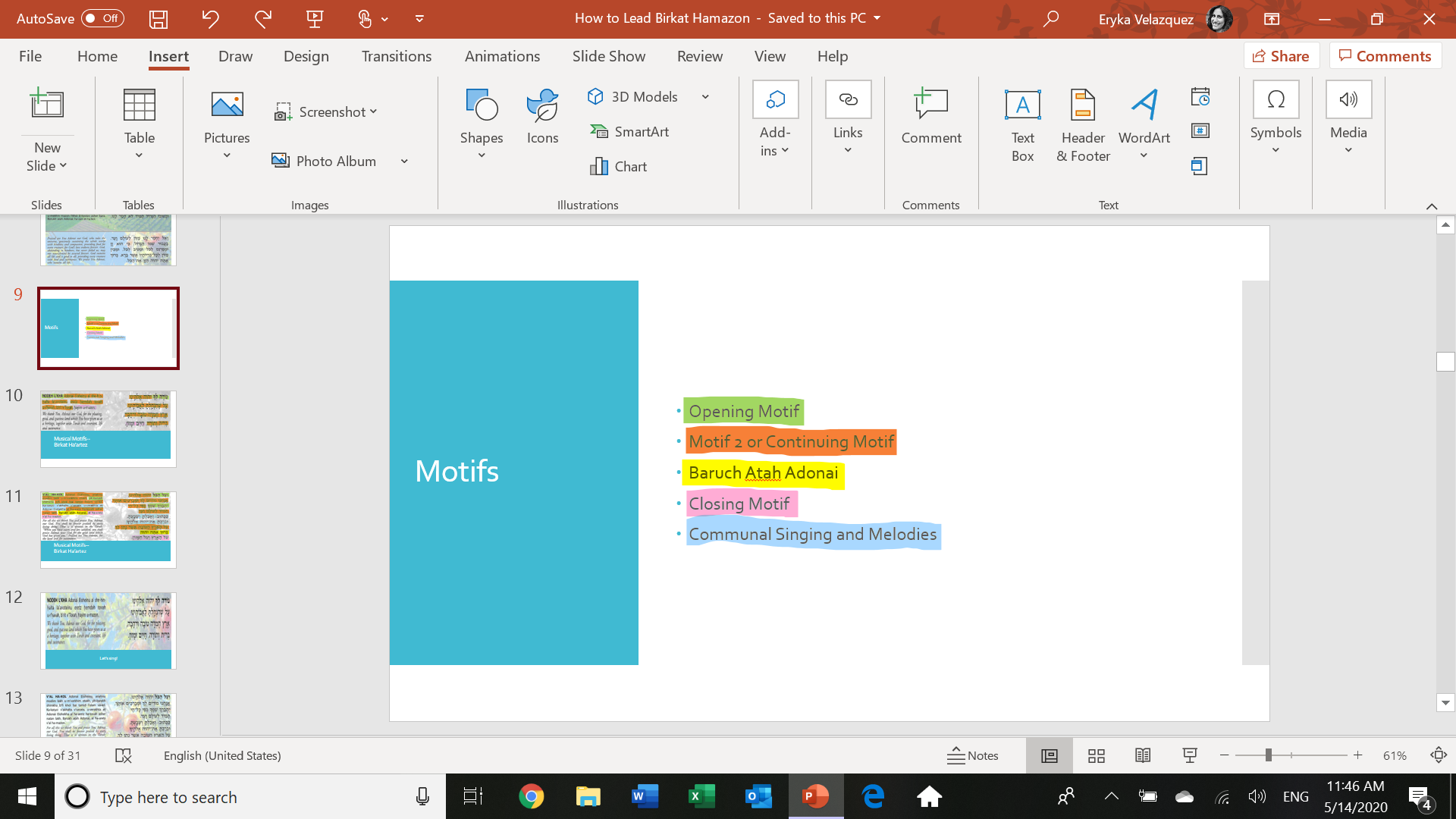 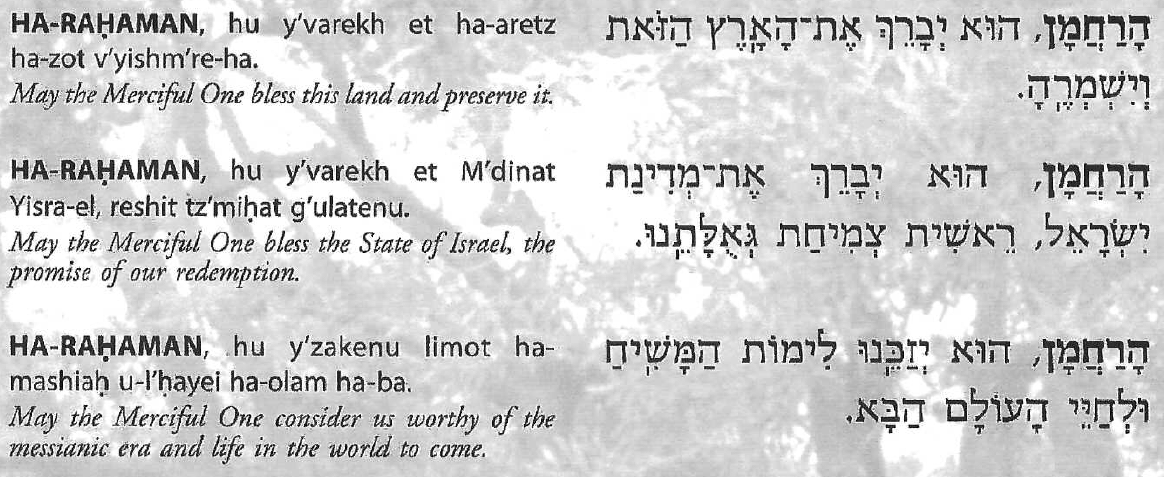 Harachaman
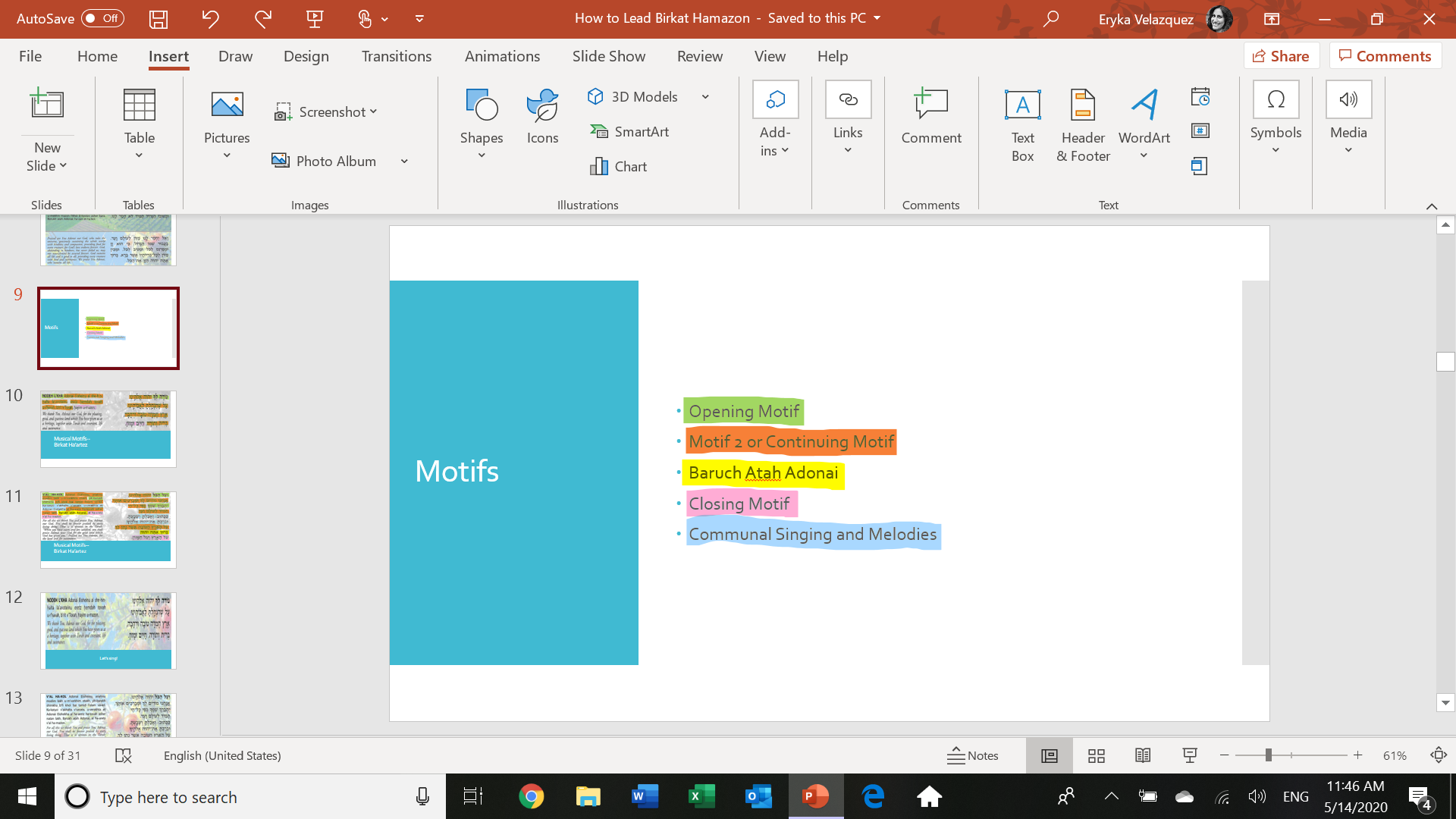 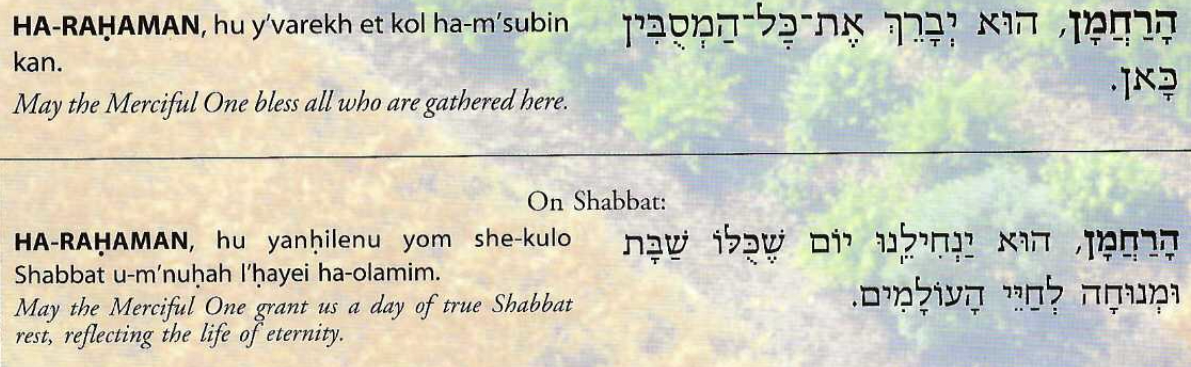 Let’s sing!
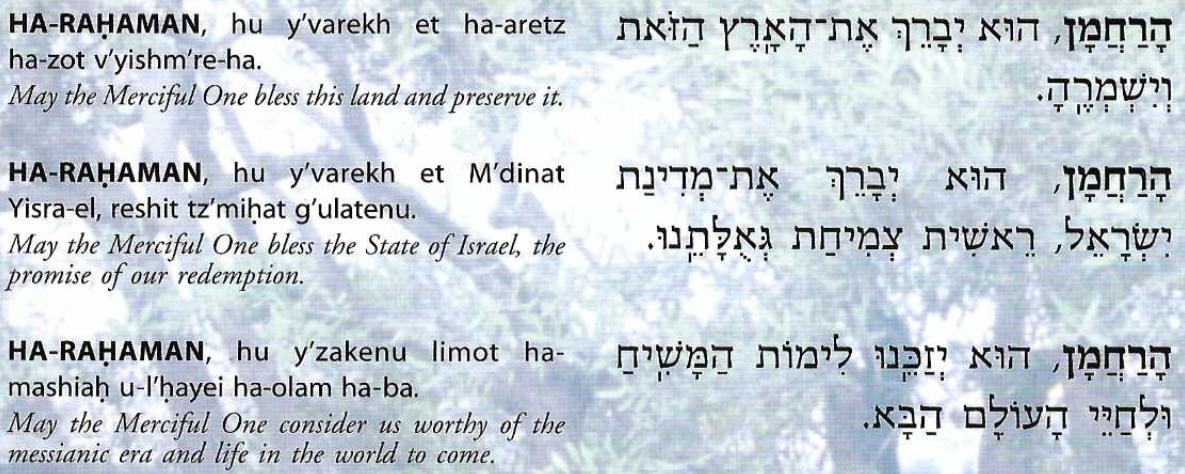 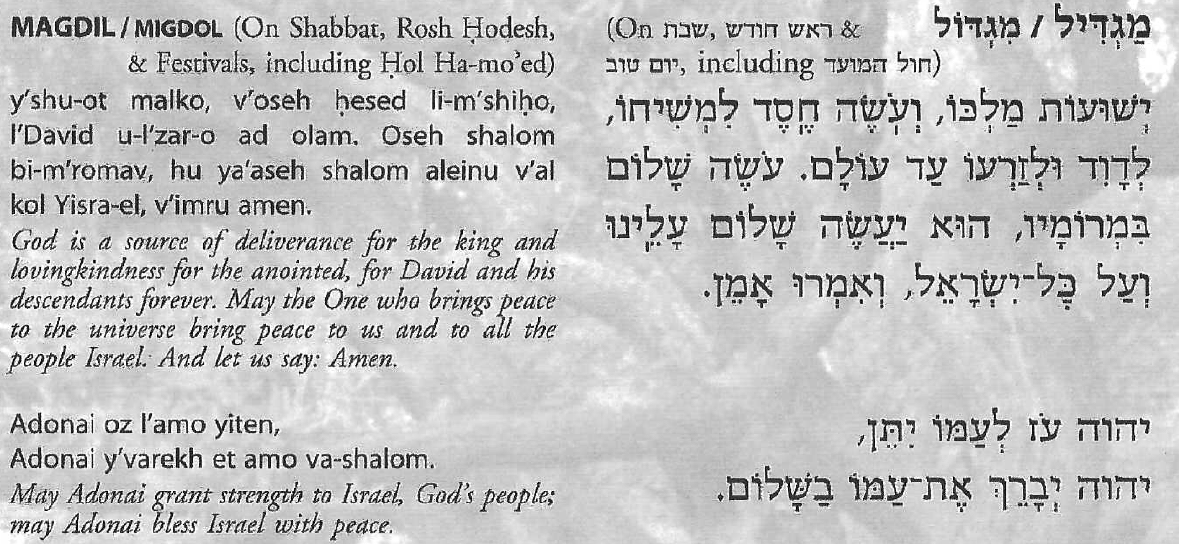 Communal Singing-- Closing Melodies
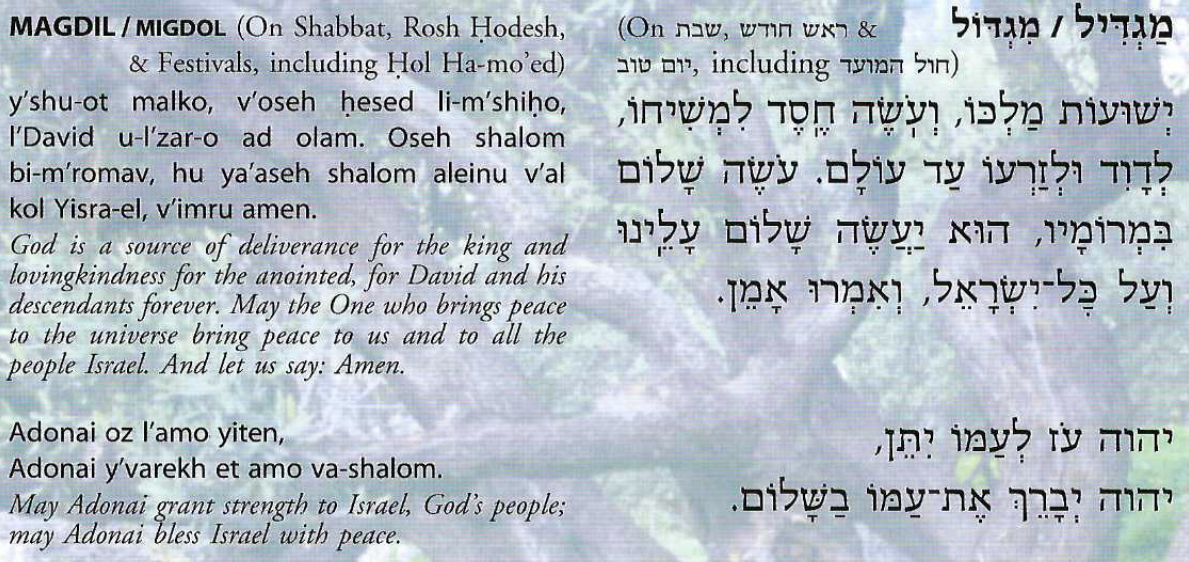 Let’s sing!
Aramaic: Babylonian TalmudEnglish: Rabbi Shefa Gold
Lyrics
בריך רחמנאמלכא דעלמאמריה דהאי פיתאBrikh raḥamanaMalka d'almaMa'arey d'hi (oh!) pitaYou are the source ofLife for all that isAnd your blessingFlows through me
Alternative-- Brich Rachamana
Melody
https://hazon.bandcamp.com/track/brich-rachamana
Sheet Music
https://velveteenrabbi.blogs.com/blog/2012/09/brich-rachamana-now-with-sheet-music.html
Shefa Gold
Text Study
https://www.sefaria.org/Birkat_Hamazon%2C_Birkat_Hamazon%2C_Preliminary_Psalms?lang=bi
 
Links for Listening to Birkat Hamazon
https://www.wlcj.org/resources/resources-for-members-and-friends/?fbclid=IwAR1UKDbVg4HefyHiYhLNJoSKZyJ5sbf_IZEM4zobdJuHKMO3dQ0z1P9XldM
Resources
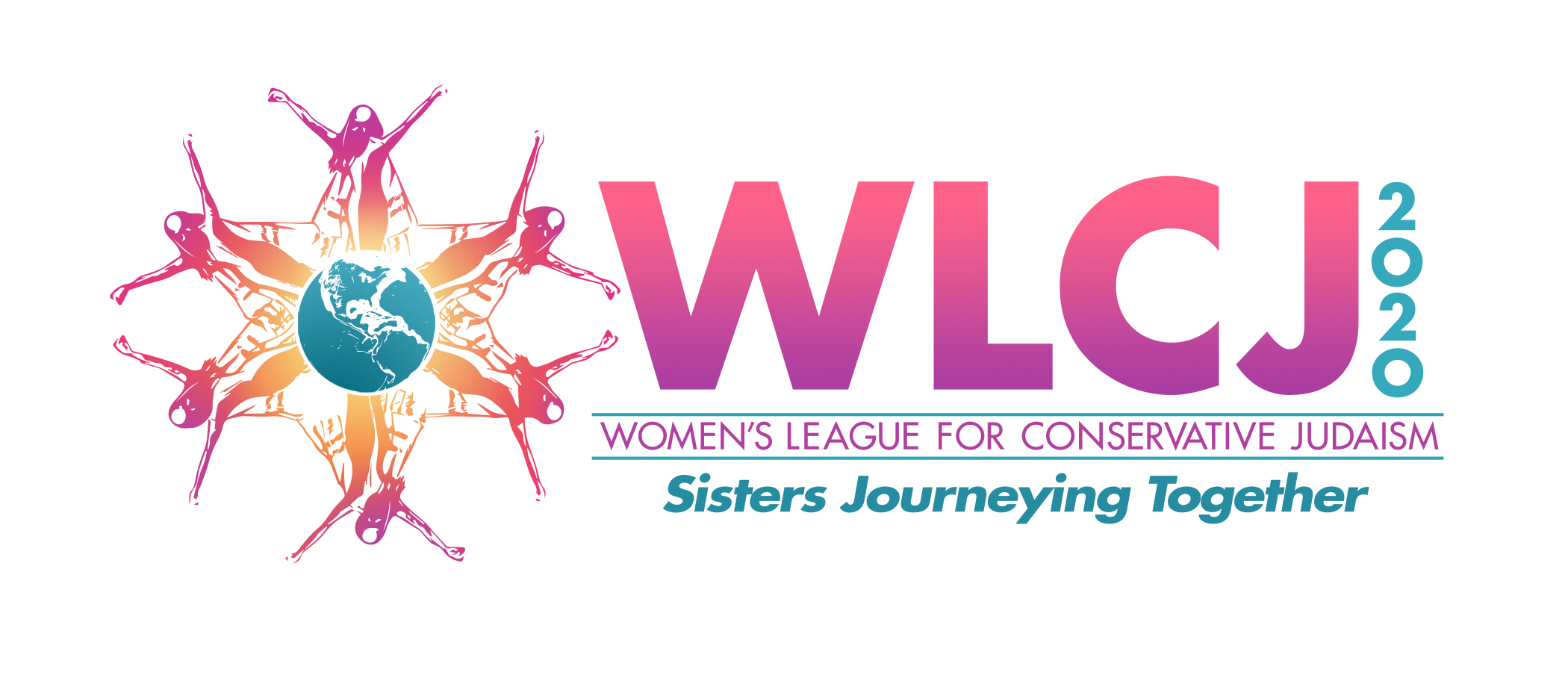 Thank you!